投資人說明會Institutional Investors
今國光學工業股份有限公司  
Kinko Optical CO.,Ltd  / 股票代碼: 6209
20th Nov. 2024
免責聲明
營業額的產品佔比
06
01
營運成果
公司簡介
07
02
AR smart glasses is the future platform for AI
今國里程碑
03
08
AR smart glasses market size
核心產品線
04
09
Major Players & Kinko Opportunity
未來核心產品
10
05
免責聲明 Disclaimer
本簡報資料所提供之資訊，包含所有前瞻性的看法，本公司不因任何新事件或任何狀況的產生而負有更新或修正本簡報資料內容之責任。

投資人不應將上述前瞻性資訊解釋為具有法律約束力的承諾，而以有可能修正的彈性資訊視之。本簡報資料中所提供之資訊並未明示或暗示表達或保證其具有正確性、完整性或可靠性，亦不代表本公司產業狀況或後續重大發展的完整論述。
2
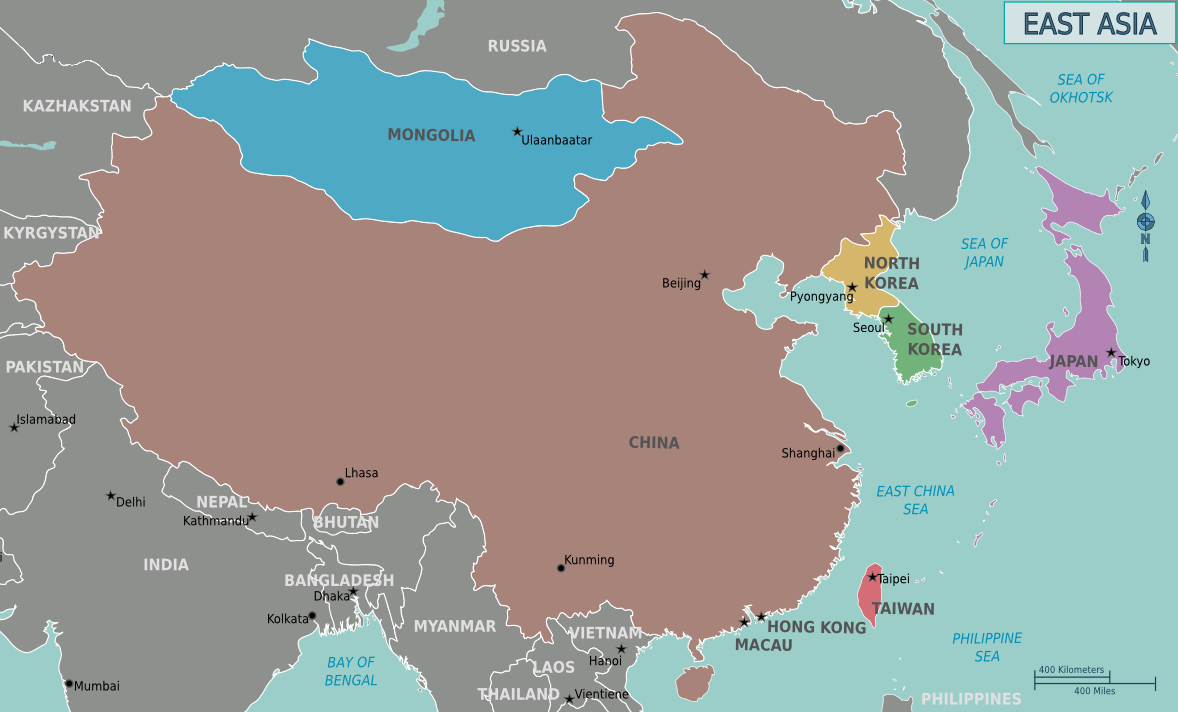 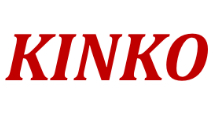 公司簡介
KINKO Optical 
H.Q.
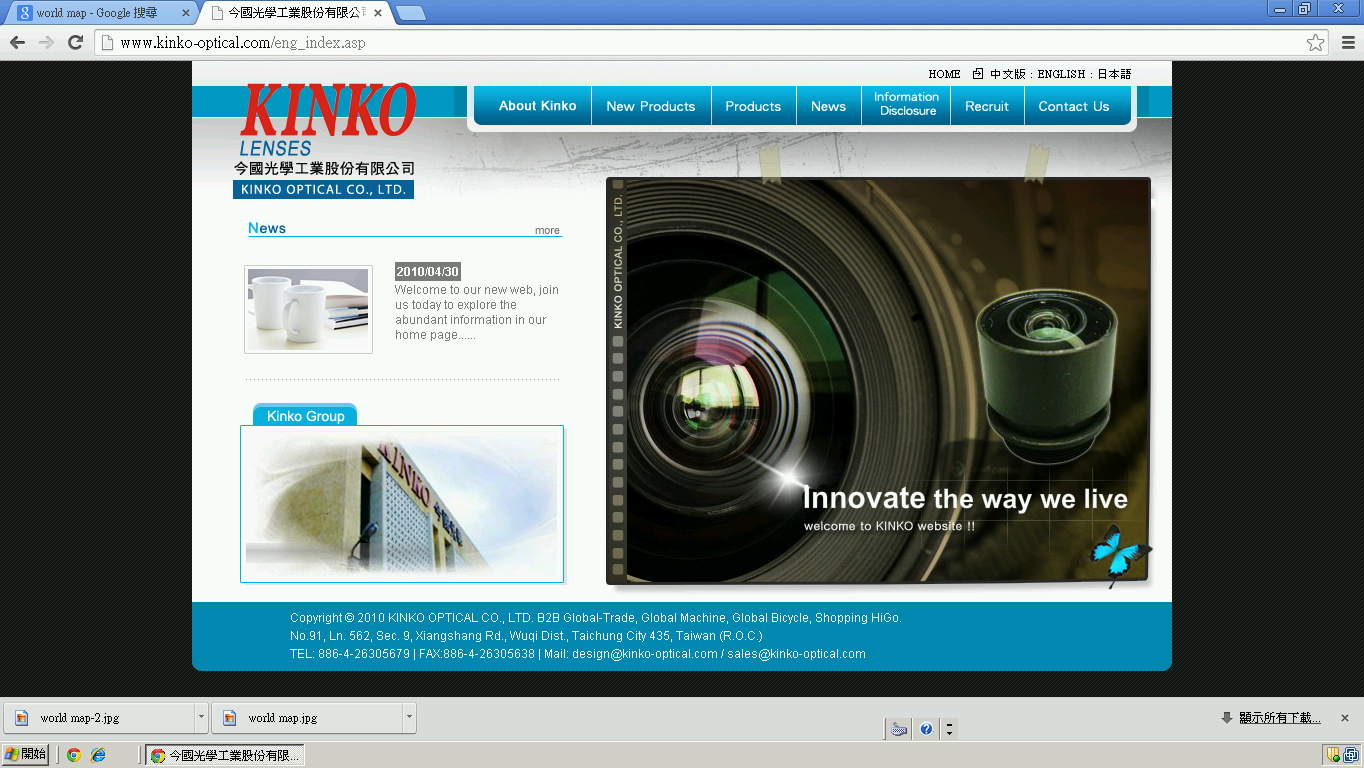 今國光學工業股份有限公司
Kinko Optical CO., Ltd

成立時間:1980 年 6 月19 日
董事長 ：陳慶棋
總經理 ：陳義方
資本額 ：NT$ 17.4 億
主要業務：
玻璃鏡片 / 模造鏡片
鏡頭 / 光學設計~製造
員工人數 : 1,698人
總公司:今國光學(台灣 - 台中市) 
工廠:今國光學(台灣 - 台中市) 
華國光學(廣東省 - 佛山)
Polished Glass
KINKO Optical 
Chung Kang Branch
Molding Glass, Plastic Lens, Lens Assembly
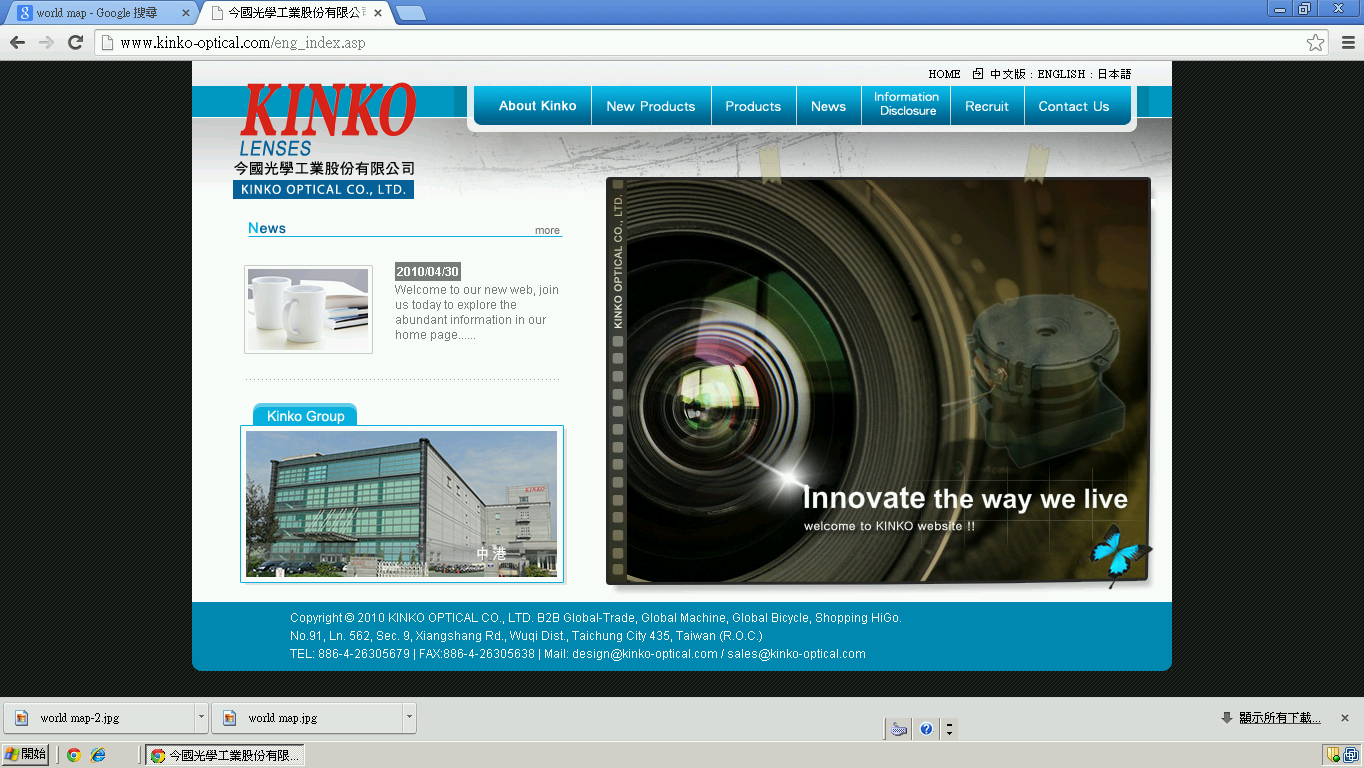 Foshan Huaguo
GuangDong, China
Polished glass, Far infrared lens units
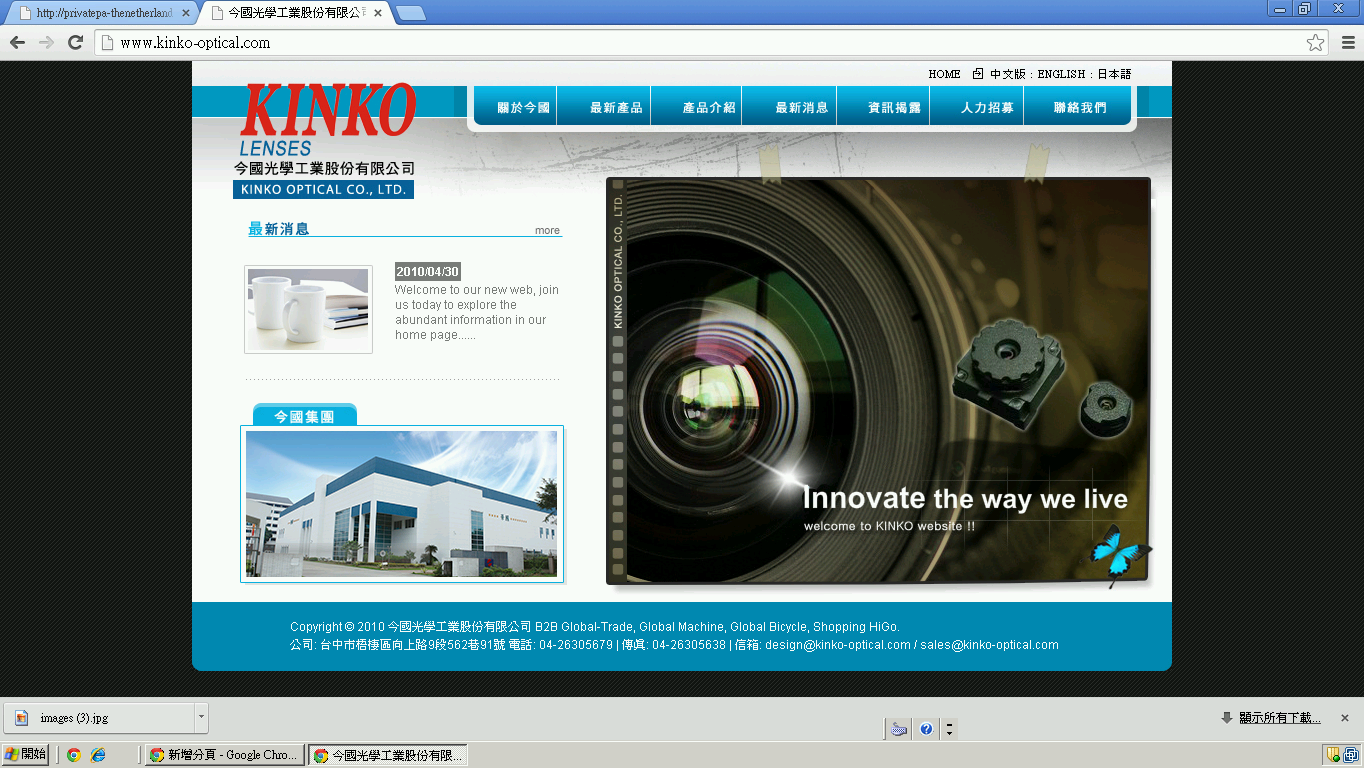 3
今國里程碑
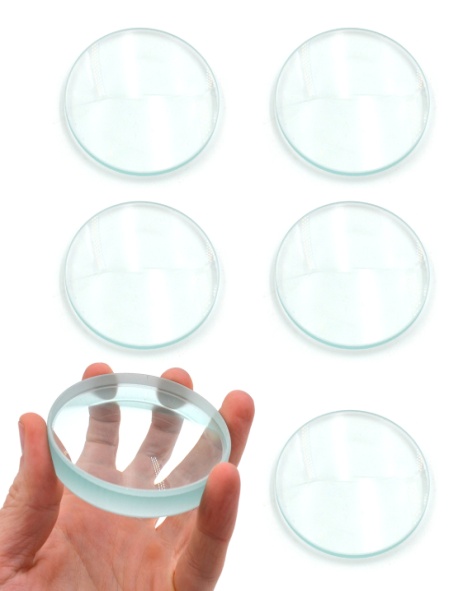 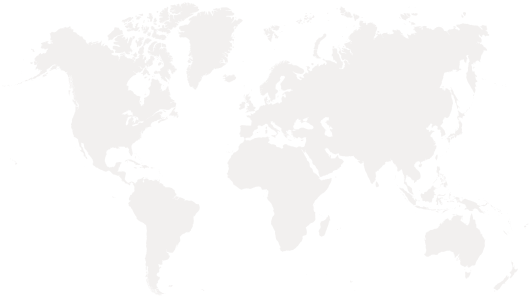 打入美國IoT品牌廠，供應智慧門鈴鏡頭、智能音箱鏡頭。
成功進入車用Tier1客戶，供應影像/ADAS/Lidar/熱成像多種車用鏡頭。
持續開發熱成像鏡頭市場。
與國際相機品牌合作，搭上單眼相機成長的趨勢。
拓展生產基地，成立大陸佛山華國分公司
拓展產品事業群;中港廠導入自動化組立生產線
今國光學成立於台灣台中
1980
1997
1992
2012
2018~2024
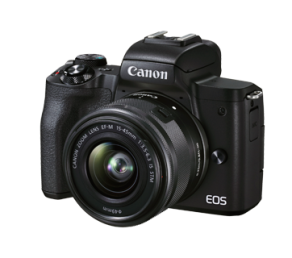 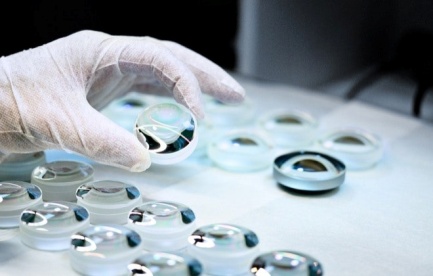 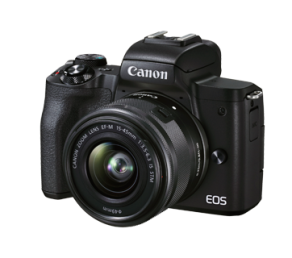 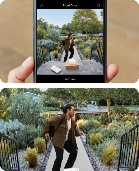 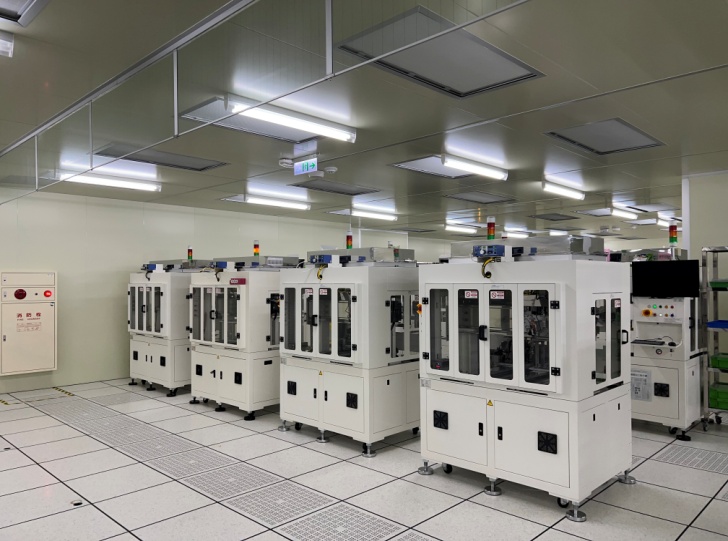 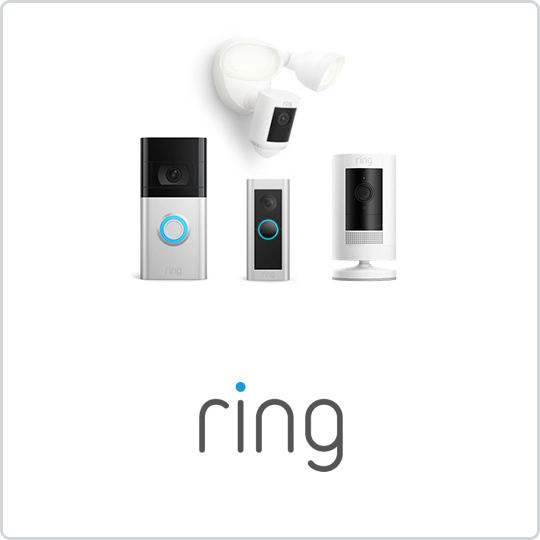 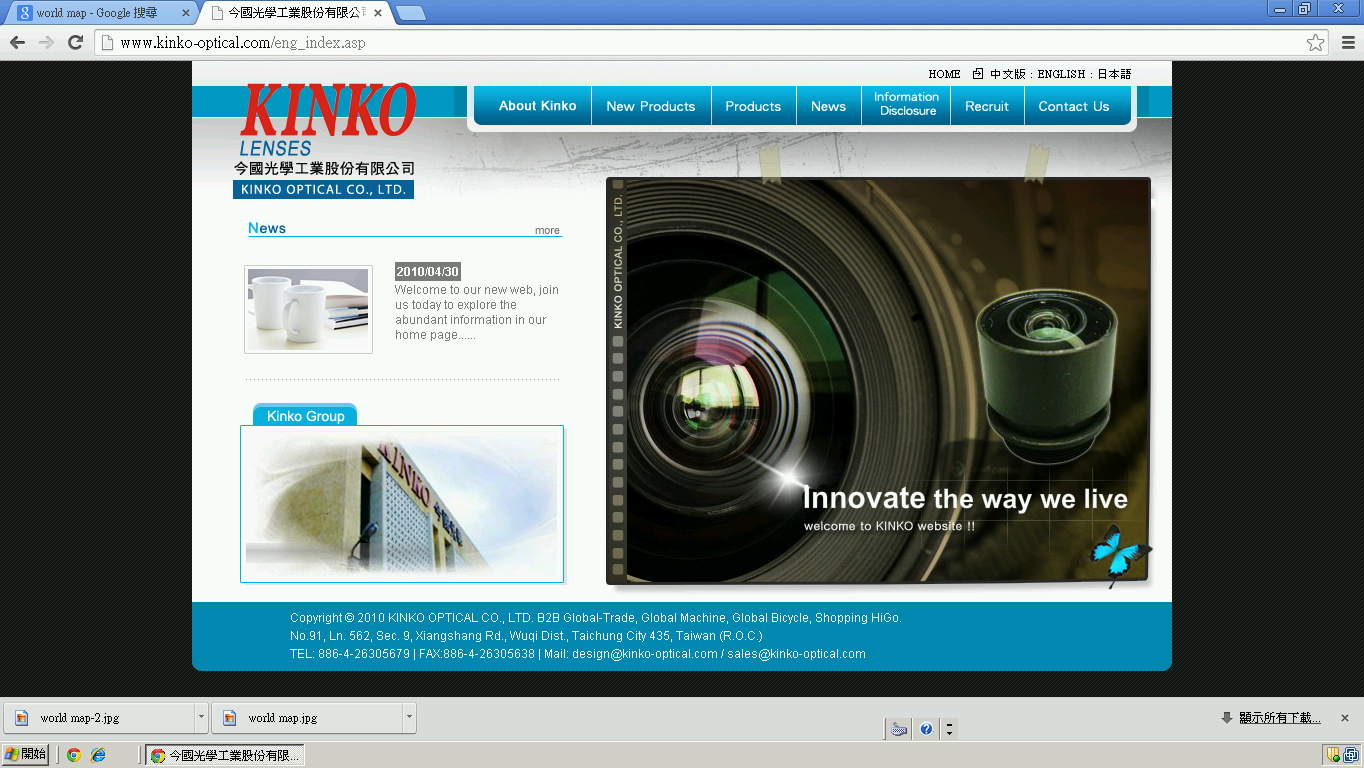 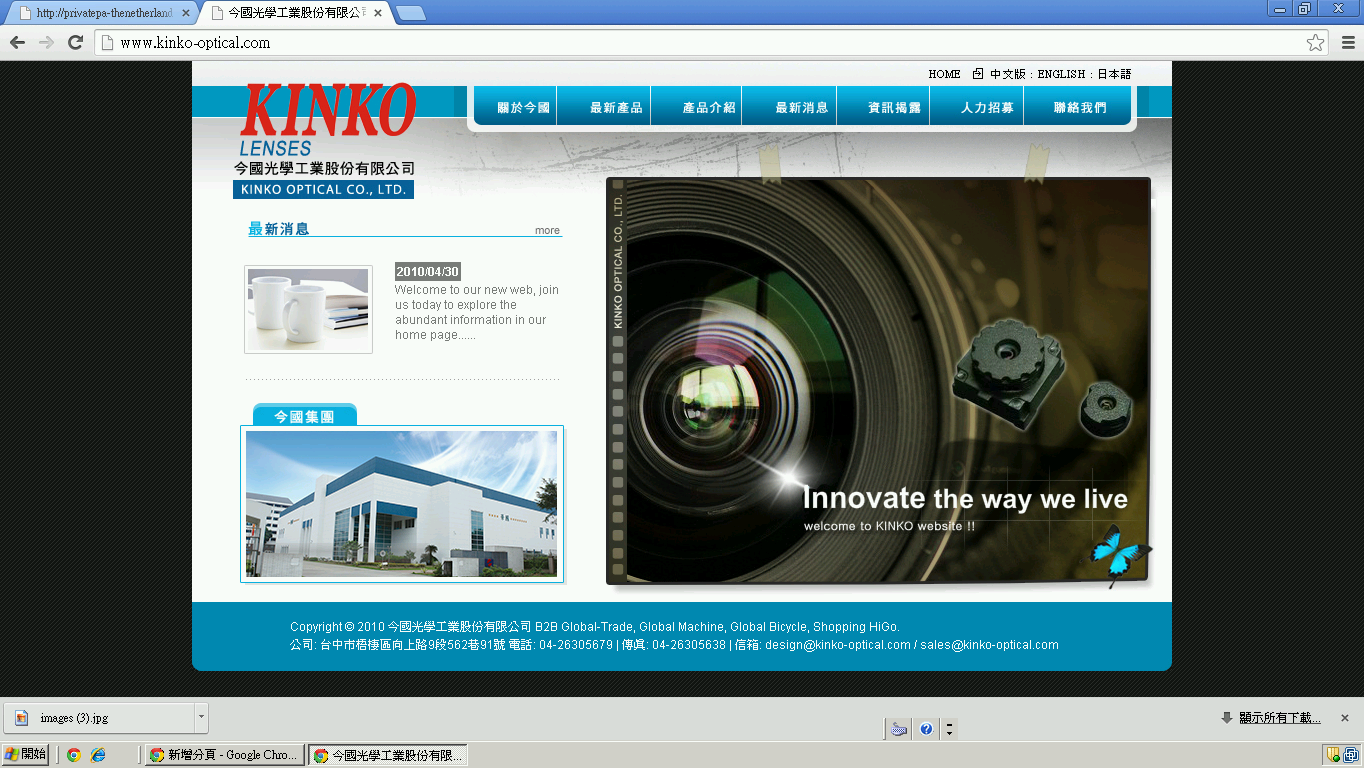 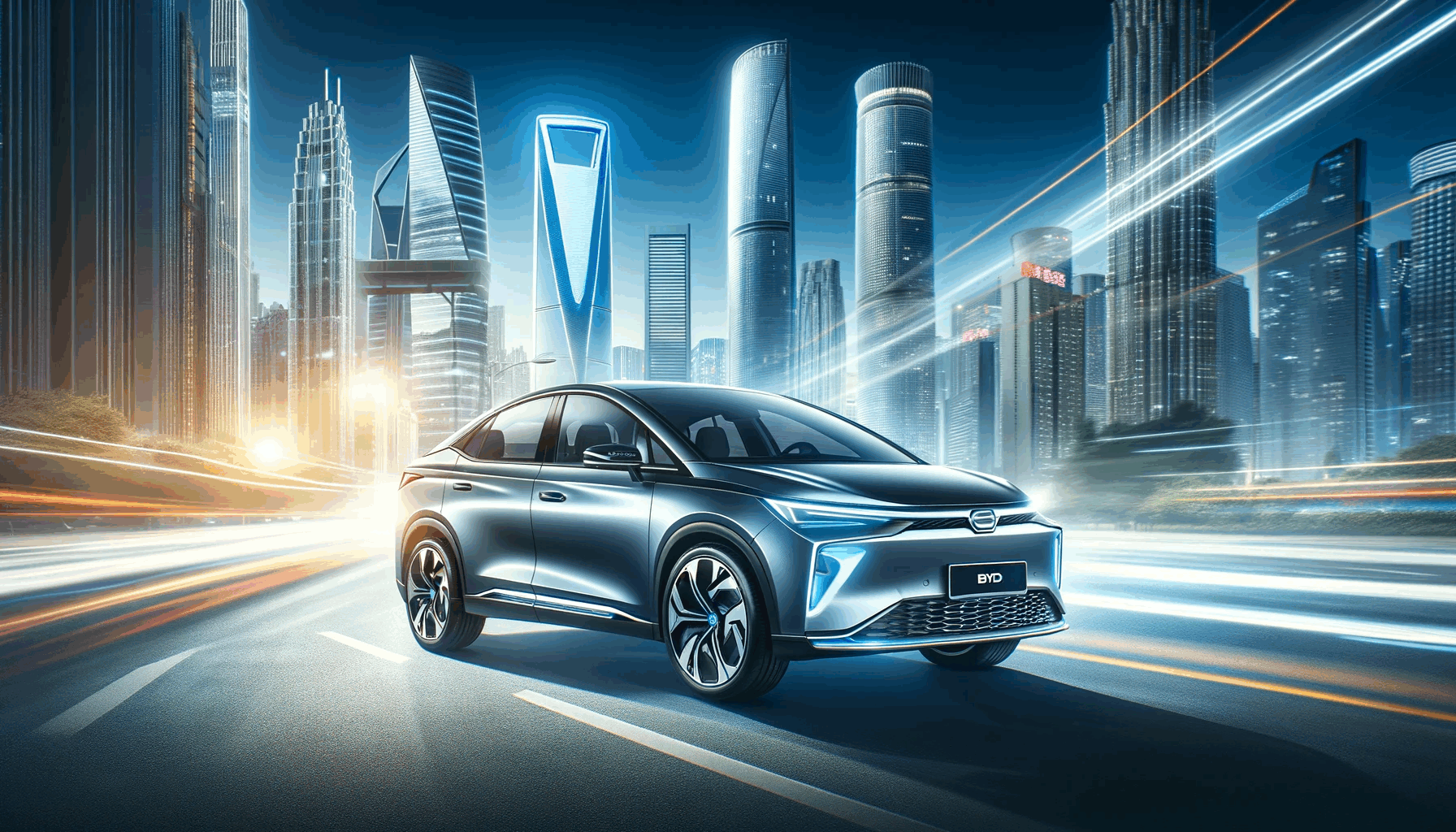 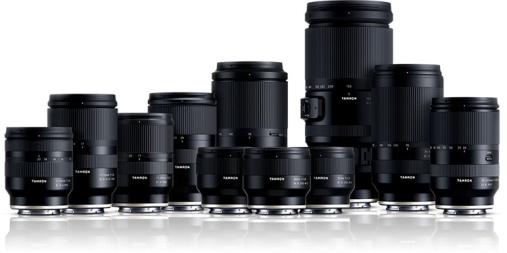 4
核心產品線
熱成像鏡頭
01
車載、無人機、監控、工業
Automotive鏡頭
02
ADAS、LiDAR、自動駕駛、車內外監控、行車紀錄
Made in Taiwan
IoT鏡頭
03
智慧門鈴、家居監控、智慧辦公室、智慧音箱
D-SLR鏡頭
04
D-SLR大口徑鏡片
5
未來核心產品
AR &VR
T Lens
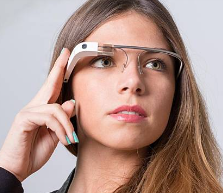 6
營業額的產品佔比
7
營運成果(年度比較)
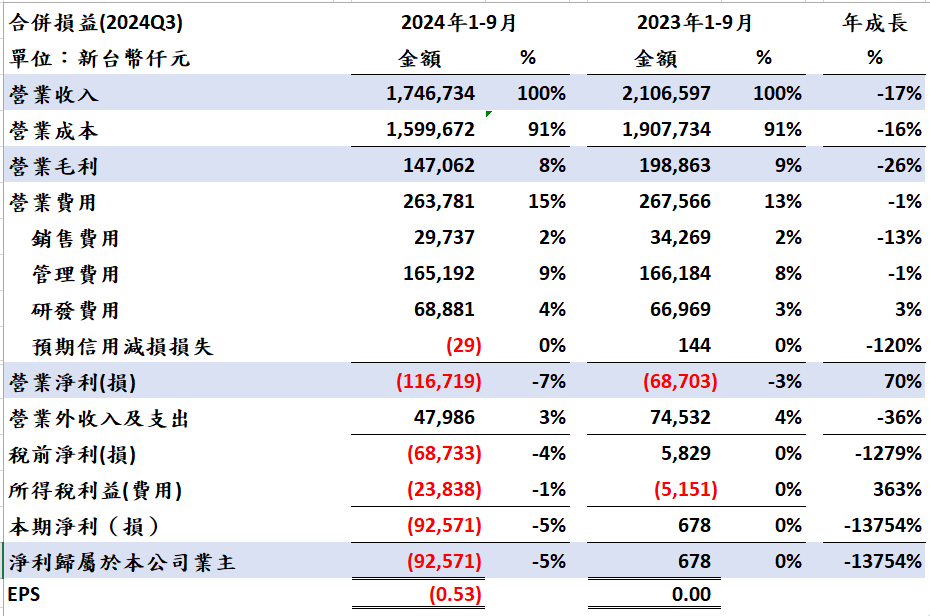 8
附  錄
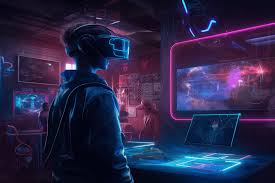 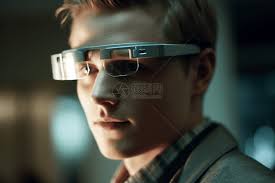 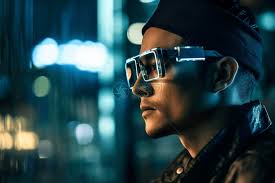 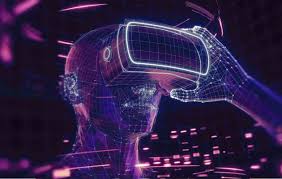 9
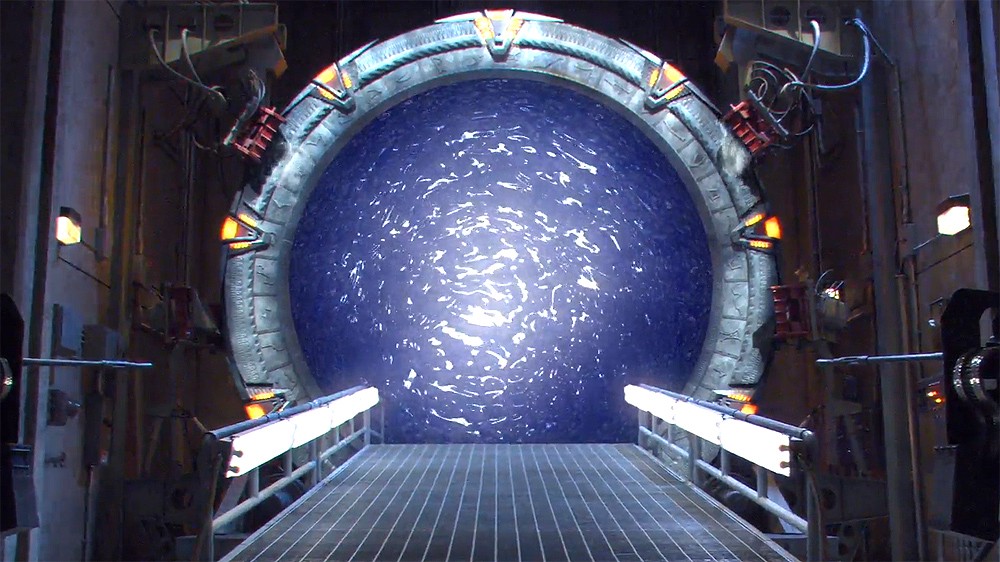 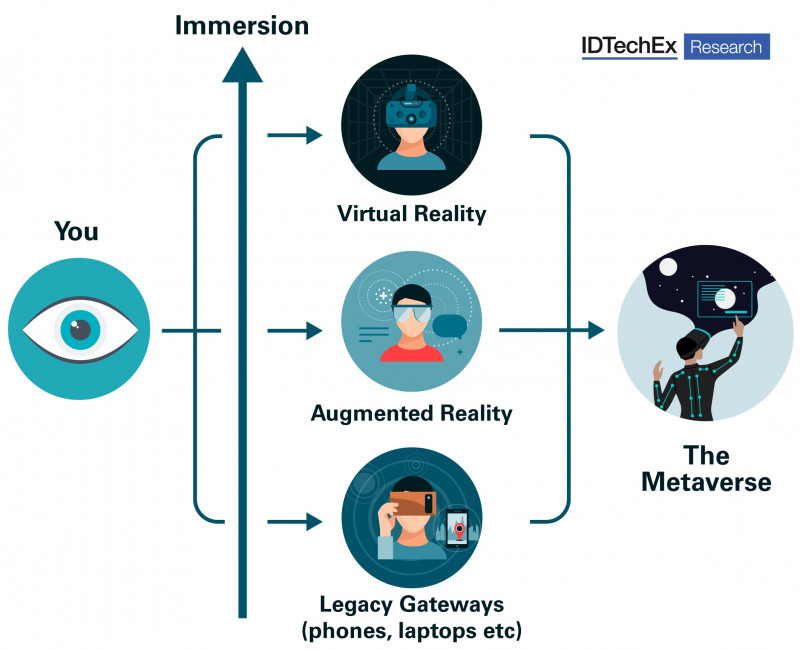 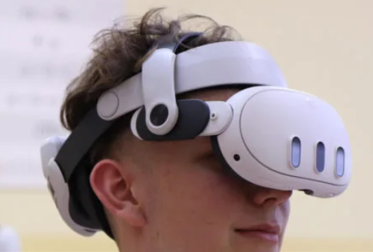 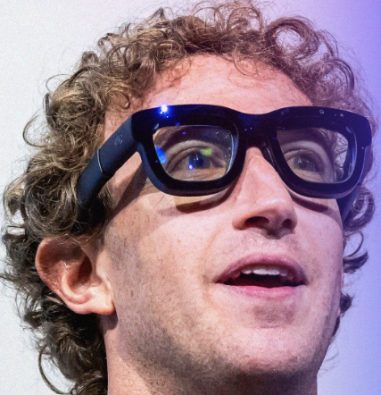 The gateways 
to the metaverse:AR VR MR?
AR smart glasses is the future platform for AI
Two richest men in the world
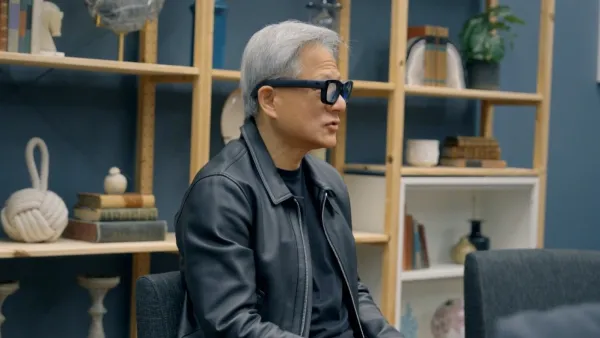 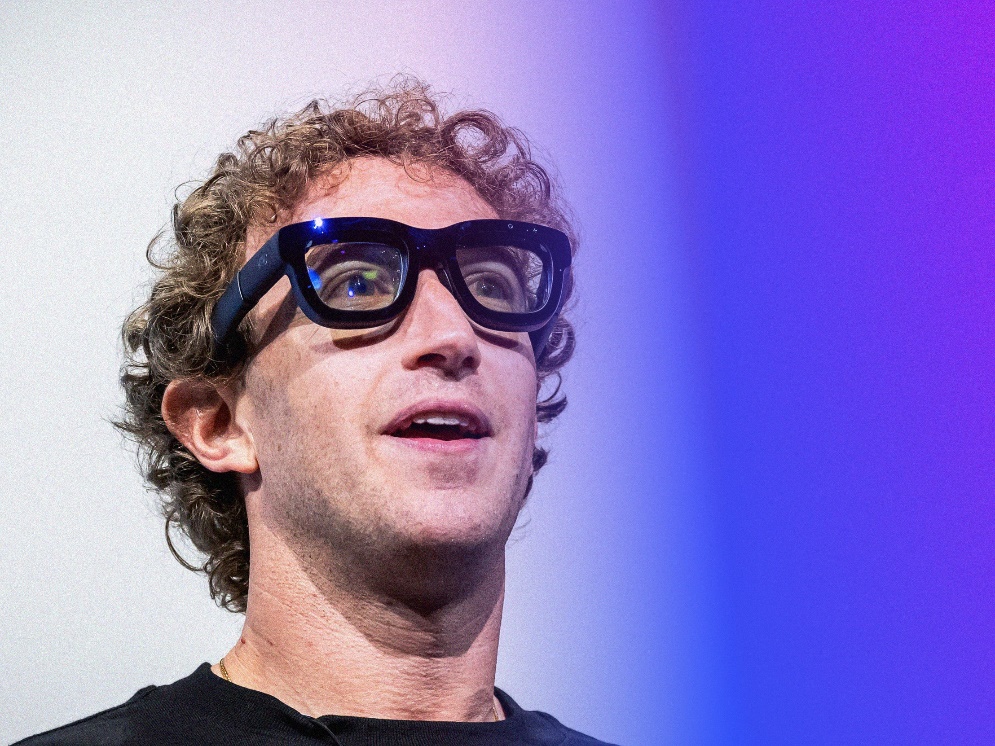 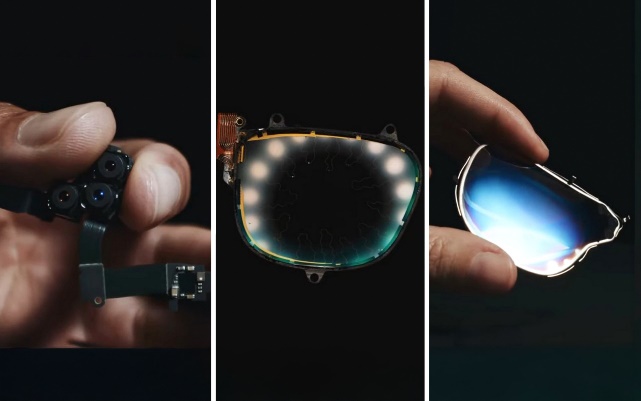 Lightweight, Slim, Fashionable, Prescription able, long battery life, like eye-glasses
11
Meta Orion AI smart glasses (Optics>65%)
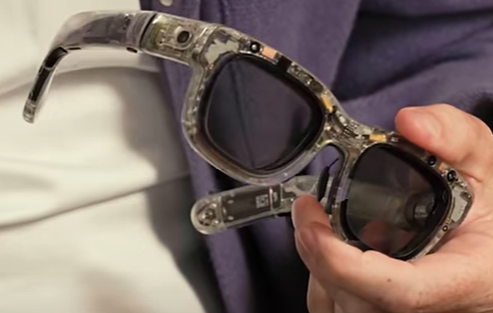 Micro-LED Light Engine 
SiC carbide waveguide (n=2.6) 
7 cameras
Eye  tracking
Hand tracking
Whist band
Magnesium frame
Wi-Fi power bunk
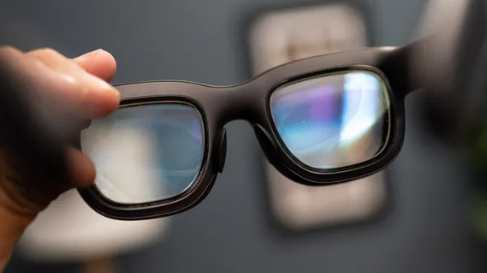 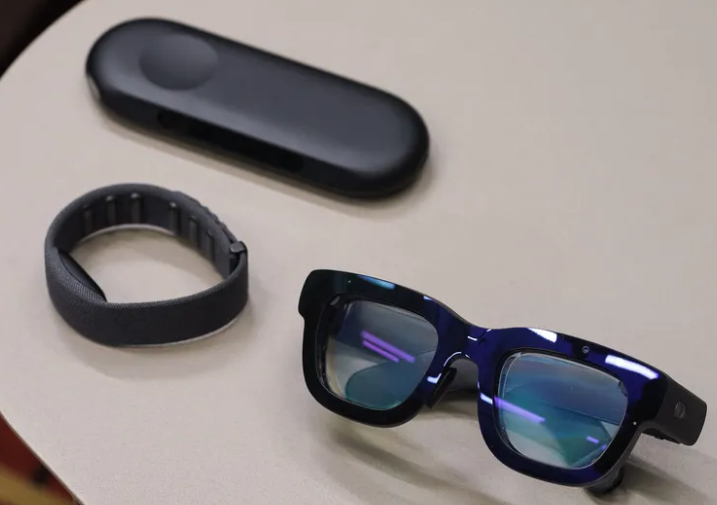 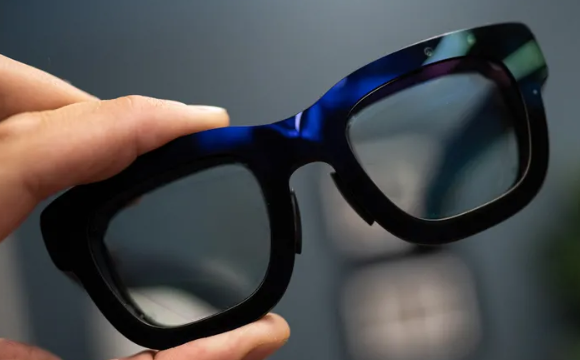 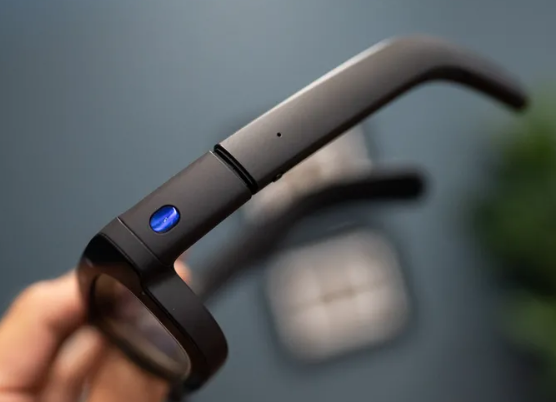 Building the AR ecosystem involves multi-tier companies:

Tier 1 suppliers (Display assembly and sensing assembly modules, Rx procurement…)
Tier 2 suppliers (waveguide combiners, micro display panels, IR cameras,…)
Tier 3 suppliers (NIL resins, HRI substrates, QDs for LED color conversion, process developments and production equipment, …)
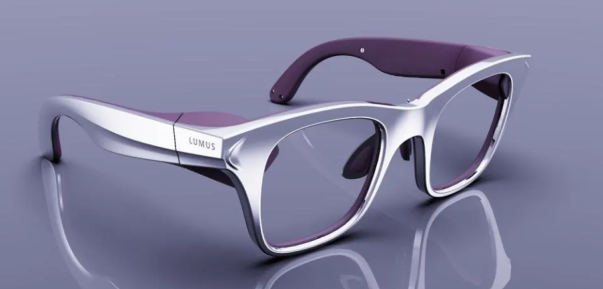 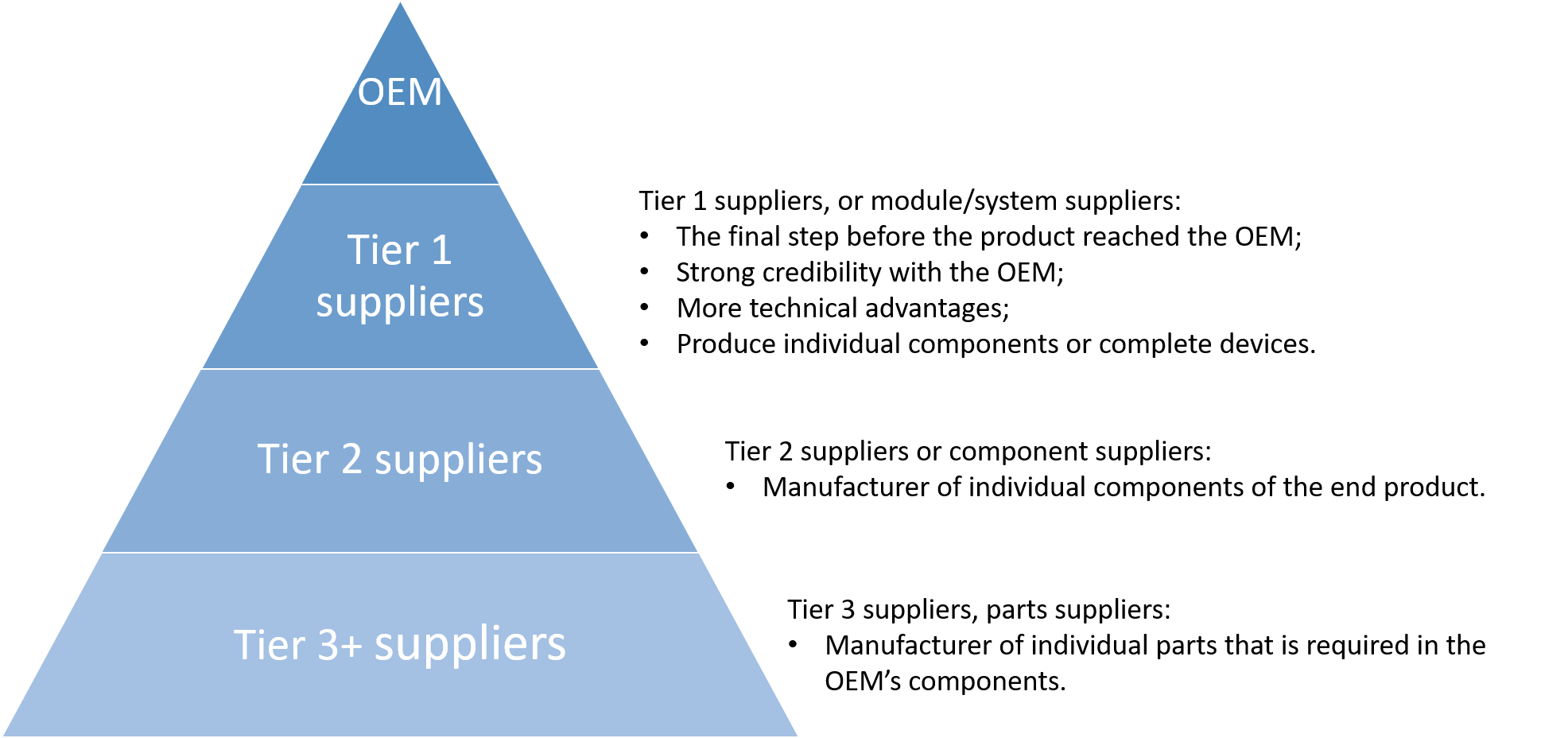 Kinko AR-smart glasses business strategy
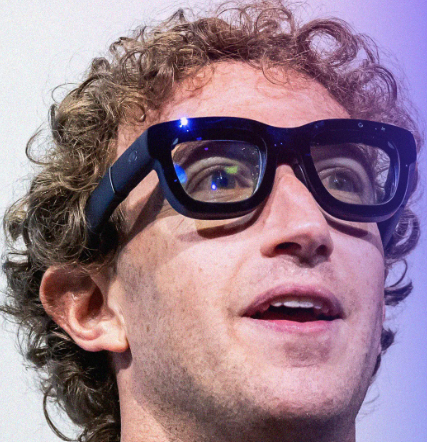 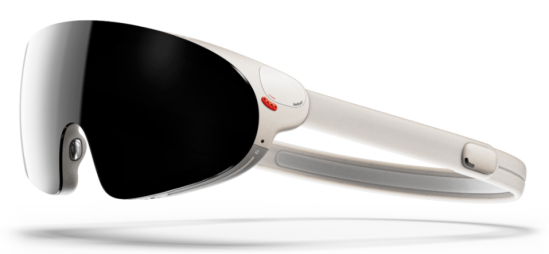 Light engine
Waveguide
Smart glasses integration (Demo)
AI integration (Demo)
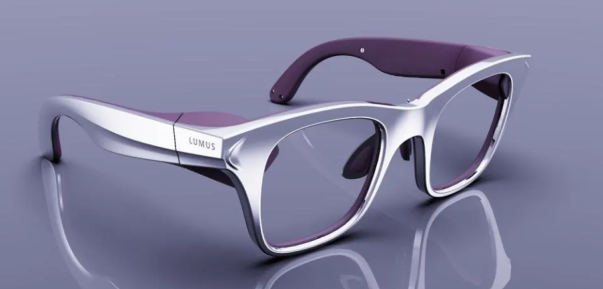 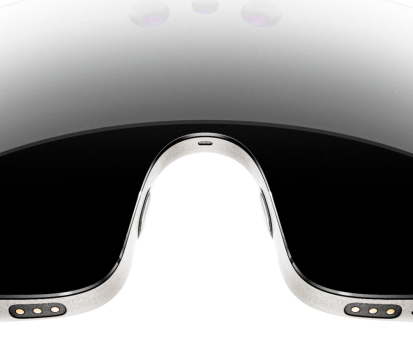 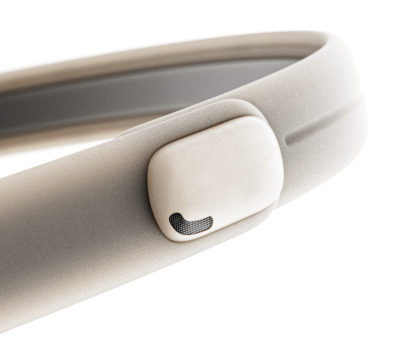 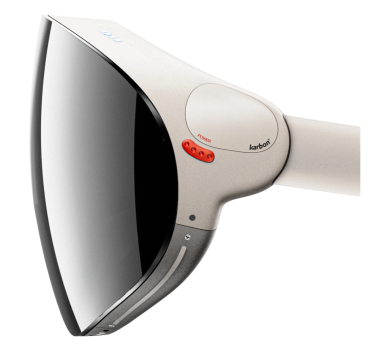 AR smart glasses market size
15
AR VR Market
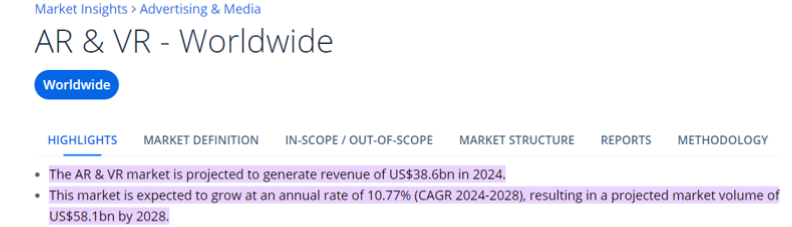 Consumer vs Commercial of AR & VR headset
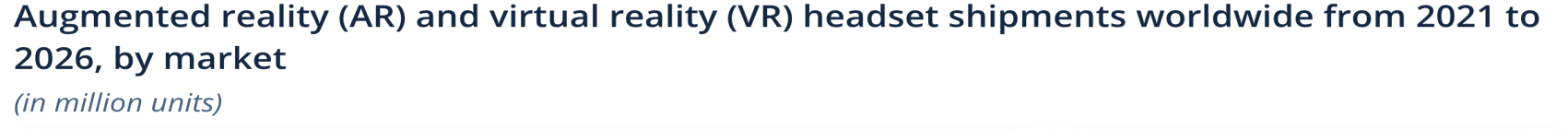 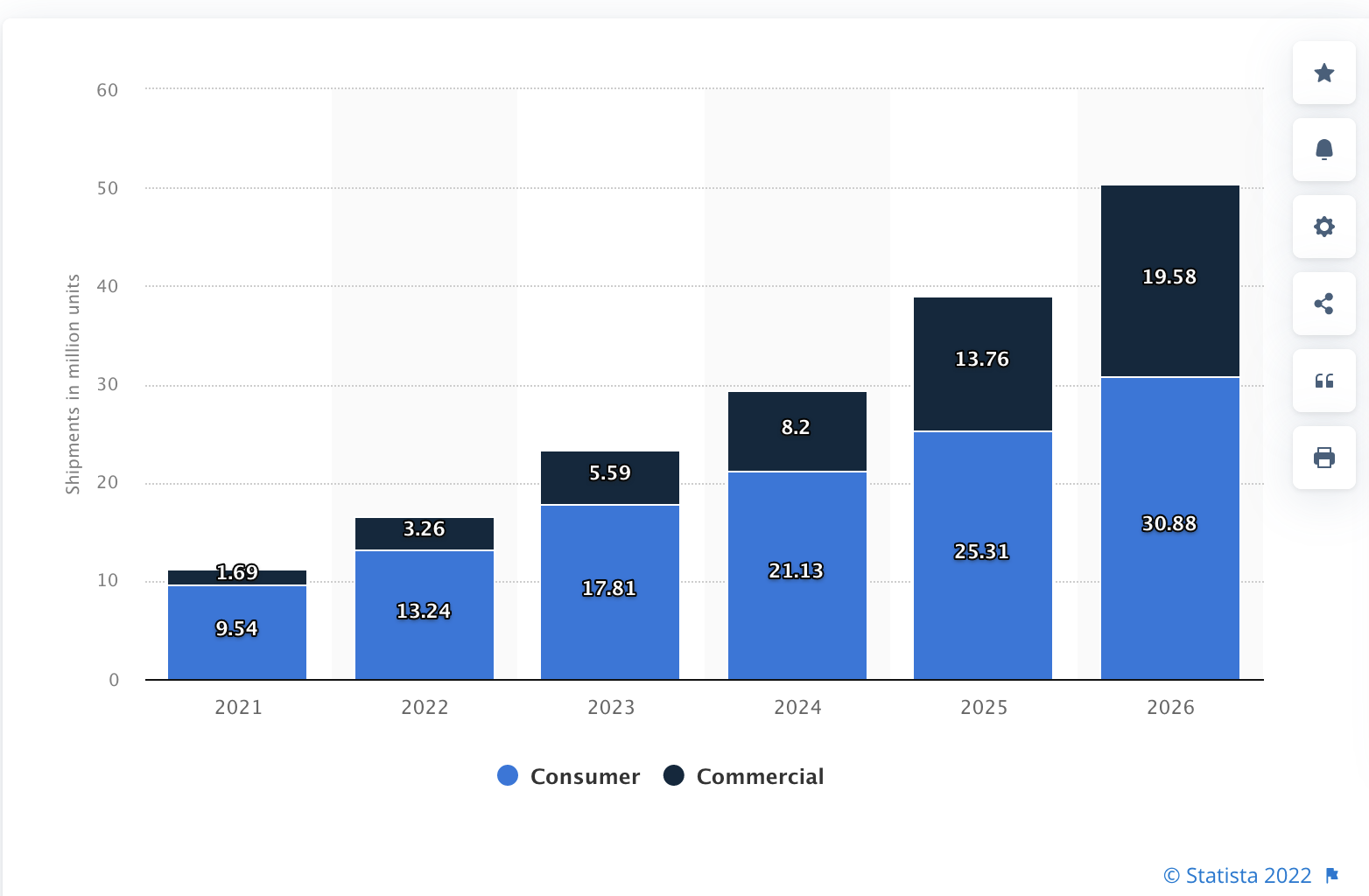 Major Players & Kinko Opportunity
18
Roadmap (Meta, Apple, Samsung, Amazon…etc.)
Smart Glasses
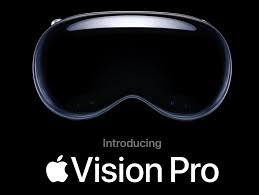 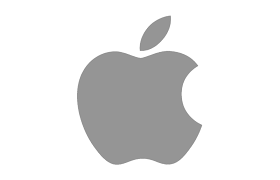 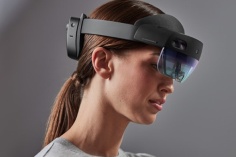 Kinko
2025
2035
2030
2012
2025/2026
2028
2027
2022
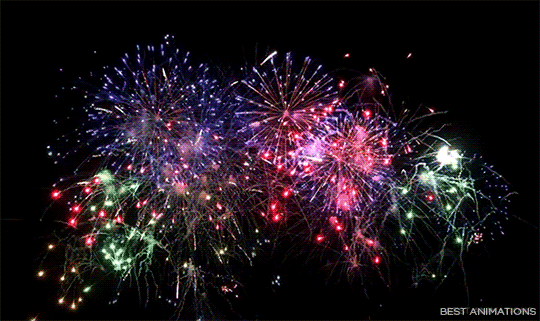 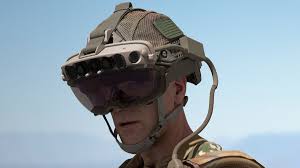 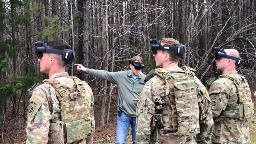 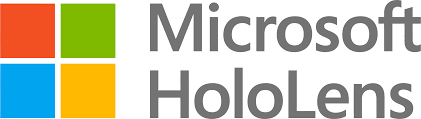 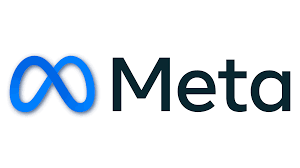 Gen 1
Gen 2
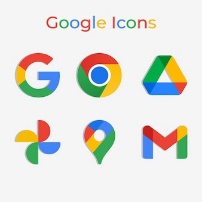 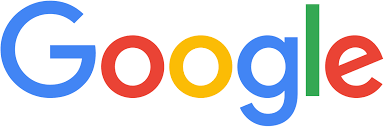 Ref 1
Ref 2
Ref 3
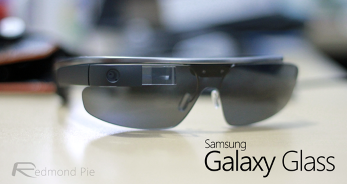 Gen 1
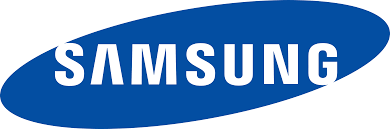 Gen 2
AR Smart Glasses (元宇宙)
真實的世界場景
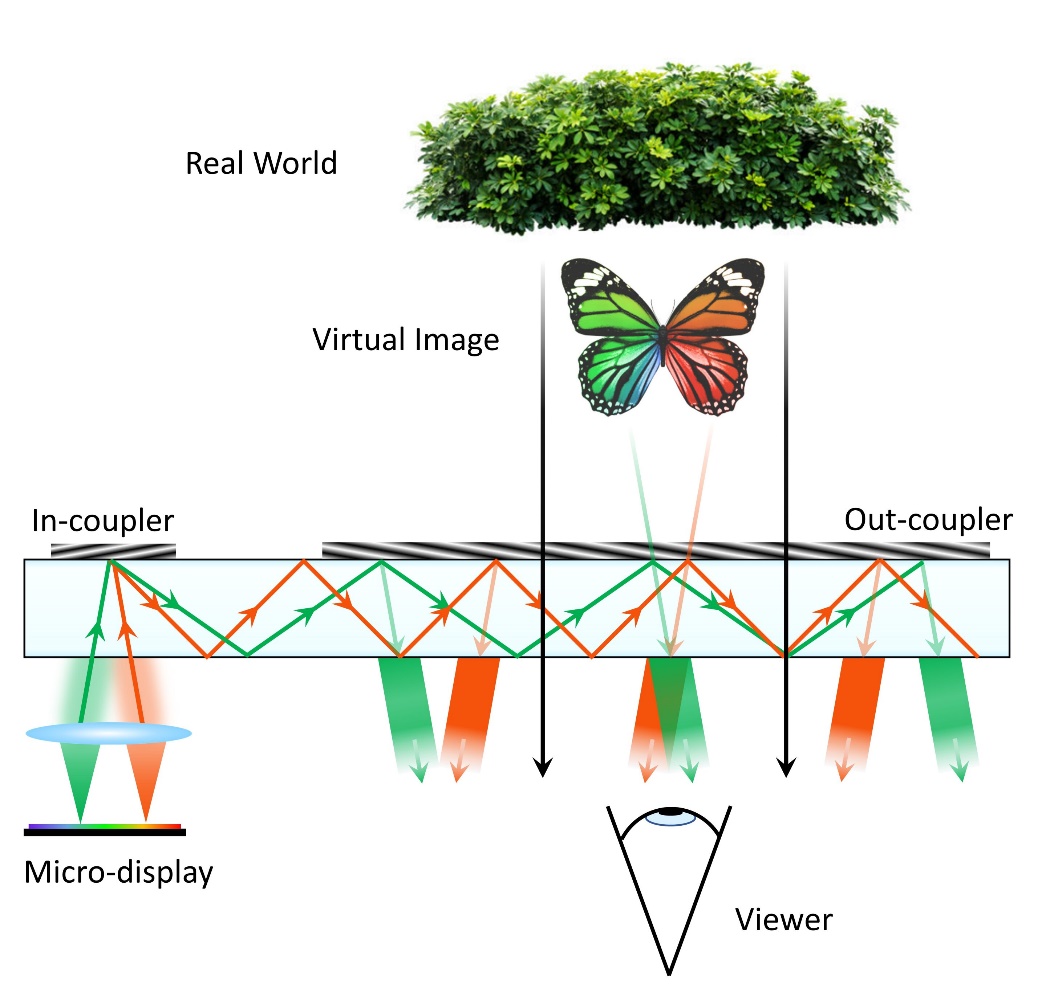 虛像加入真實的場景
衍射光學波導
光機
人眼
Waveguide
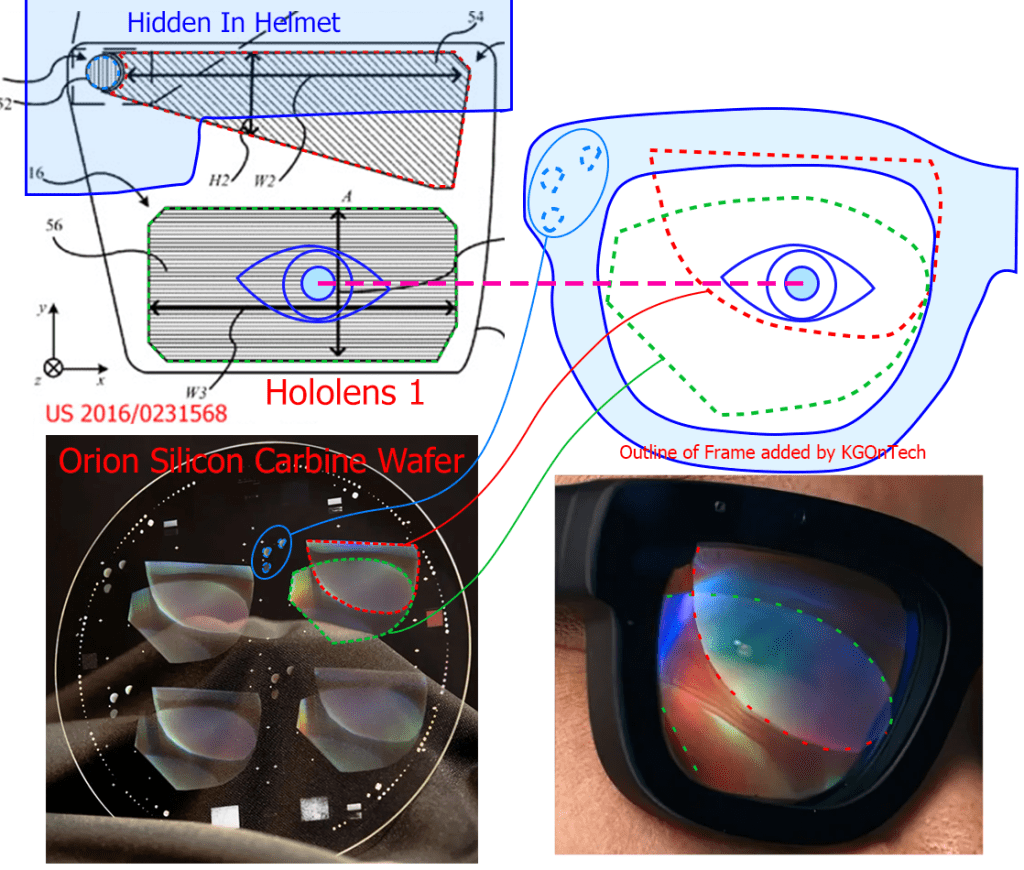 21
Light Engine
The light engine only 1 cc contain over 25 components
> +/- 10um optical precision is needed
Customized high precision assembly is needed
High thermal conduction design to meet optical specifications
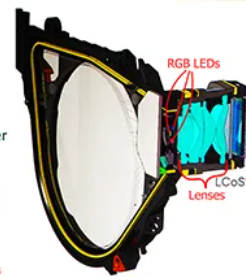 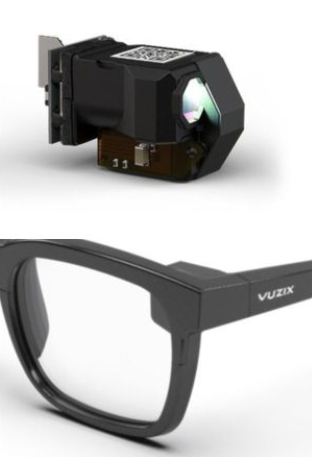 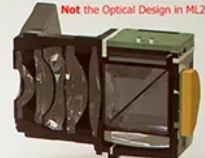 1.1 cc
22
Conclusion
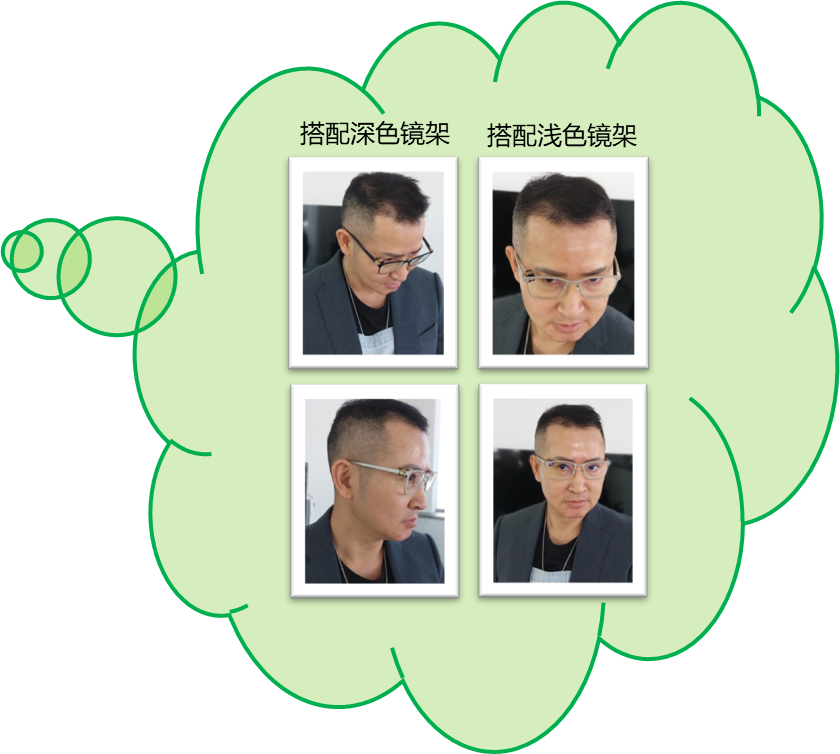 Metaverse AR smart glasses is coming
High technical challenge mainly in Optics
Slim, Lightweight, Eyeglasses like, Low cost
Smart glasses will be platform for AI
Smart glasses enable AI and hand free
Apple-IOS, Google-Android XR, Meta-Horizon, Huawei-Harmony
2027-2028 Meta, Samsung, Apple launch AR smart glasses 
2029-2030 2nd generation AR smart glasses
The smart glasses will be the next big thing to replace smartphone
Some are happy and some are sad  幾家歡樂, 幾家愁
以上報告謝謝~
24